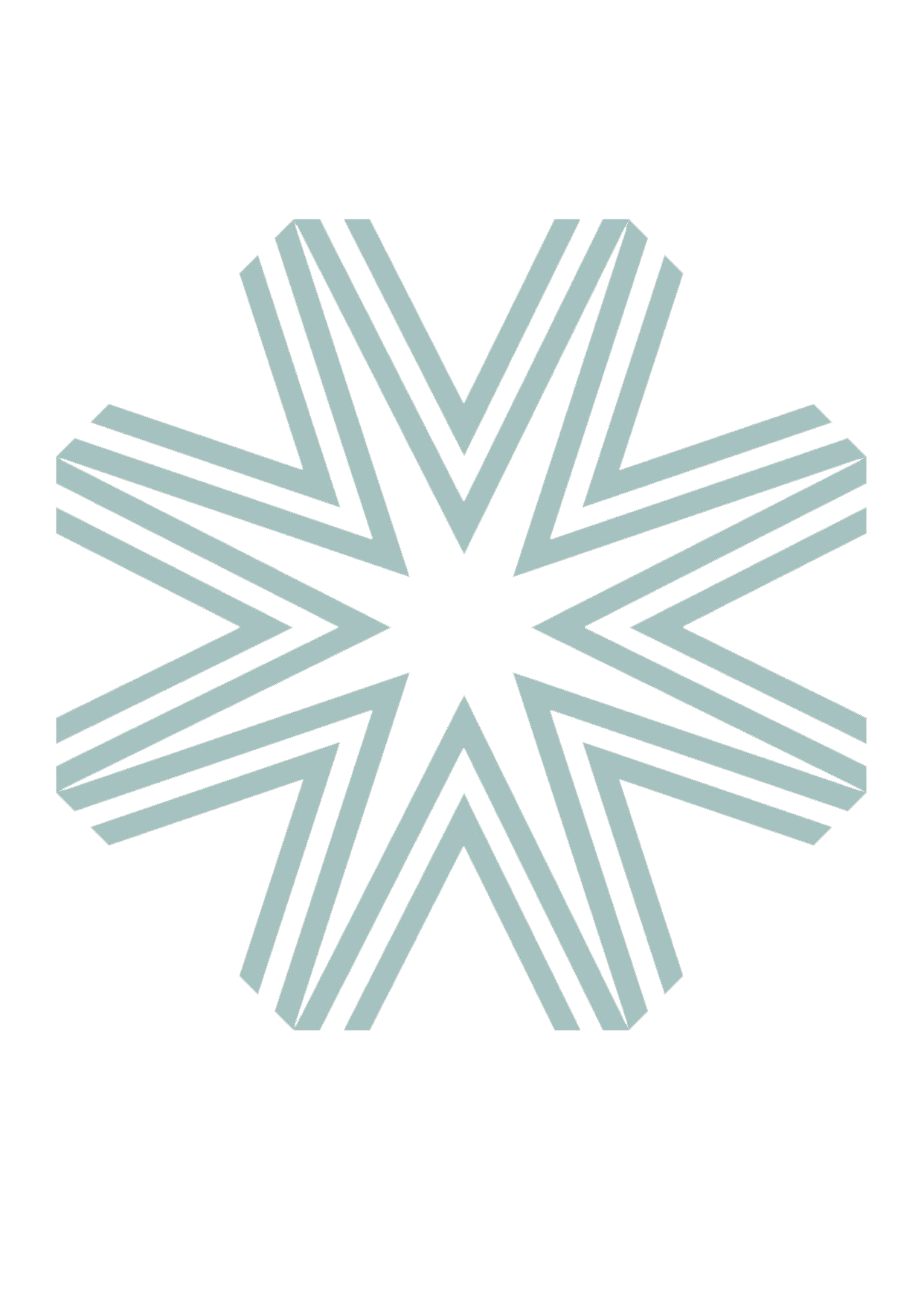 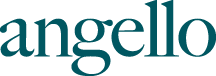 Ecosystem mapping tool
November 2021
Stakeholder Landscape Map
Who:
Investor Profiles
Who
Contact
Fund size
Type of investments
Structure of investments
Vision/Values
Who are they invested in
Incubator/Accelerator Profiles
Who
Contact
What do they focus on
Size
How long established
Vision and Values
Enterprise Profiles
Who
Contact
Size
How long trading
Sector
Vision and Values
Connections in Christian Ecosystem
Training
Who
What do they do 
Physical / Online
Focus
Vision / Values
Church Profiles
Are any churches involved in enterprise?
What
Scale
Who
Where
Contact
Christian Charities/NGOs and iNGO Profiles
Are any NGOs iNGOs (Christian) involved in social enterprise?
What
Scale
Who
Contact
Diaspora Profiles
Country
Size of Community
Community Organisations
Who are the influencers
Contact
Is there an appetite for investment